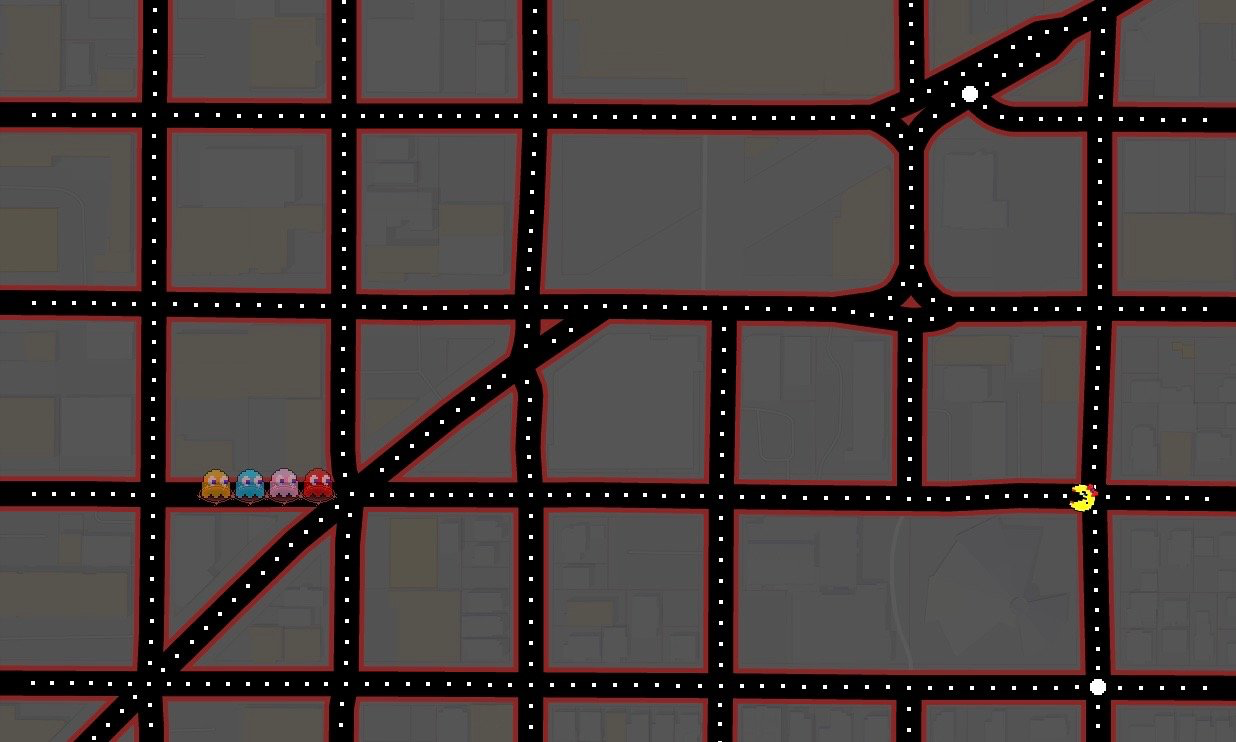 1
Graph Search
Lecture 18
CS 2110
Announcements
2
TODO before next Tuesday: 
Watch the tutorial on the shortest path algorithm
Complete the associated the Quiz
Graphs
3
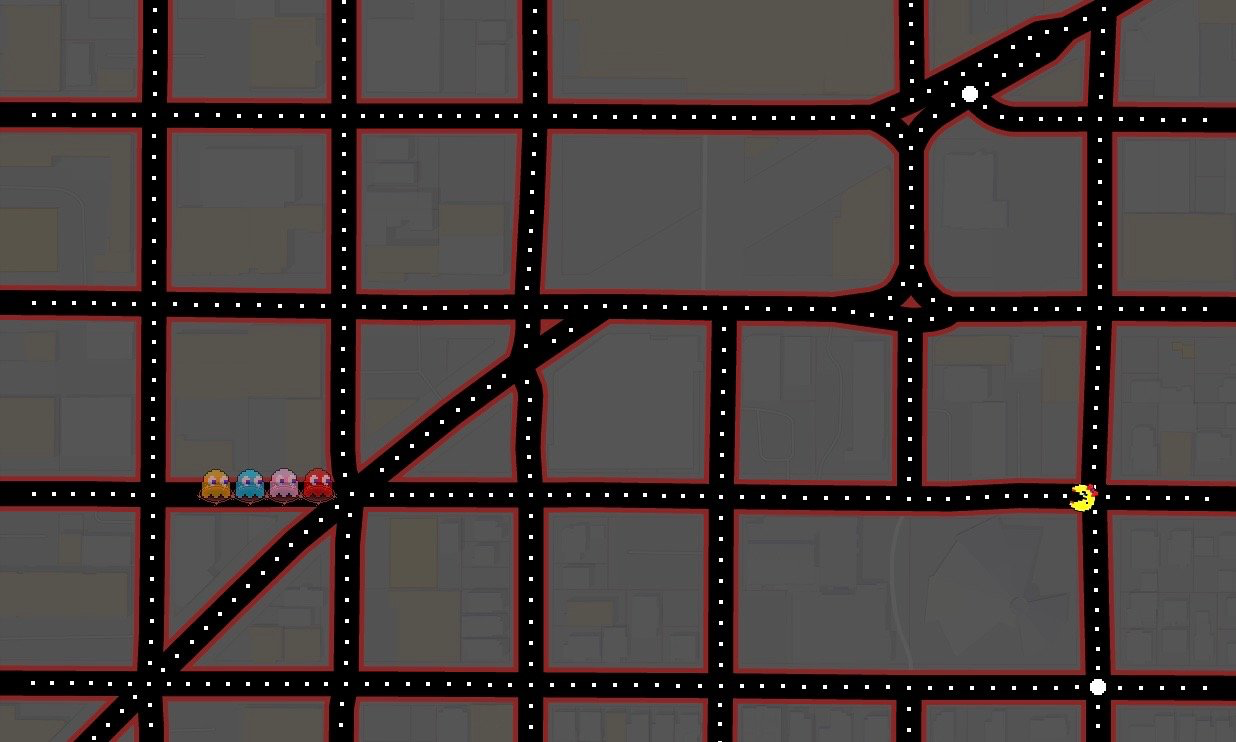 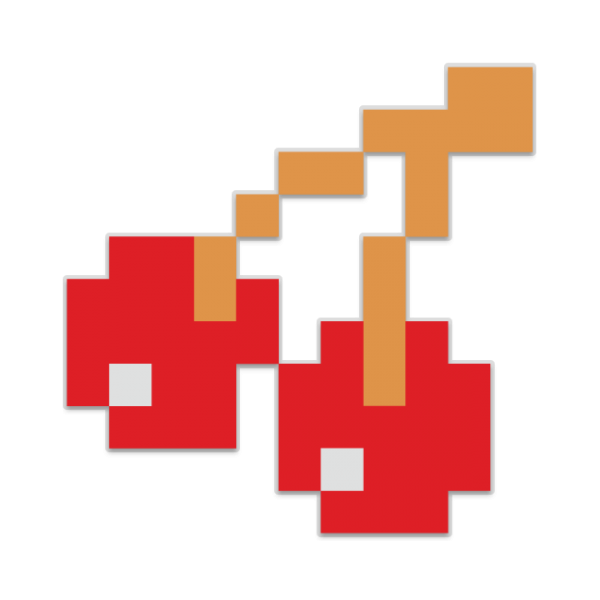 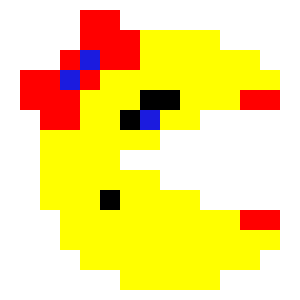 2
4
1
2
3
3
2
4
3
Representing Graphs
1
2
3
4
Adjacency List
Adjacency Matrix
1   2   3   4
1
2
3
4
0   1   0   1
0   0   1   0
0   0   0   0
0   1   1   0
[Speaker Notes: Demo 1: show implementations of ListGraph and MatrixGraph in Java]
Graph Interface
public interface Graph {

   /** Return the number of nodes in the graph */
   public int numNodes();

   /** Return a list of edges in the graph */
   public List<Pair> getEdges();

   /** Check whether an edge exists */
   public boolean hasEdge(int u, int v);

   /** Return a list of neighbors of n.
   * Precondition: 0 <= n < number of nodes */
   public List<Integer> getNeighbors(int n);

   /** Print the graph.
   * Precondition: the graph has < 100 nodes */
   public void printGraph();
}
Pair Class
/** An instance is an ordered pair of integers */
public class Pair {
       public int one;  // the ordered pair (one, two)
       public int two;
       
    /** Constructor: a pair of ints h and k. */
    public Pair(int h, int k) {
       one= h;
       two= k;
    }
    
    /** A representation (h, k) of this pair.*/
    public String toString() {
        return "(" + one + ", " + two + ")";
    }

}
MatrixGraph Class
/** An instance is a graph maintained as an adjacency matrix */ 
public class MatrixGraph implements Graph{
    public boolean[][] matrix; // adjacency matrix
    public int n;       // number of nodes
    public int m;       // number of edges

    /** A graph with n nodes numbers 0..n-1 and edges
     * given by edges.  */
    public MatrixGraph(int numNodes, Pair[] edges) {
        n= numNodes;
        m= edges.length;
        
        matrix= new boolean[n][n];
        for (Pair p : edges) {
            matrix[p.one][p.two]= true;
        }
    } ...
Graph Algorithms
Search
Depth-first search
Breadth-first search
Shortest paths
Dijkstra's algorithm
Spanning trees
	Algorithms based on properties
	Minimum spanning trees
Prim's algorithm
Kruskal's algorithm
Search on Graphs
9
8
There are many paths to some nodes.

How do we visit all nodes efficiently, without doing extra work?
3
3
2
2
1
1
4
4
7
7
5
5
6
6
8
Depth-First Search
10
Intuition: Recursively visit all vertices that are reachable along unvisited paths.
/** Visit all nodes reachable on unvisited paths from u.Precondition: u is unvisited. */
public static void dfs(int u) {
    mark u
    for all edges (u,v):
        if v is unmarked:
            dfs(v);
}
3
2
8
1
3
2
7
1
5
4
8
7
5
dfs(1) visits the nodes in this order: 1, 2, 3, 5, 7, 8
6
[Speaker Notes: Demo 2: after walk through + order, code this up]
Depth-First Search
11
Intuition: Recursively visit all vertices that are reachable along unvisited paths.
/** Visit all nodes reachable on unvisited paths from u.Precondition: u is unvisited. */
public static void dfs(int u) {
    mark u
    for all edges (u,v):
        if v is unmarked:
            dfs(v);
}
DFS Quiz
12
In what order would a DFS visit the vertices of this graph? Break ties by visiting the lower-numbered vertex first.
1, 2, 3, 4, 5, 6, 7, 8
1, 2, 5, 6, 3, 6, 7, 4, 7, 8
1, 2, 5, 3, 6, 4, 7, 8
1, 2, 5, 6, 3, 7, 4, 8
8
1
4
2
3
6
7
5
Depth-First Search in Java
13
public class Node {
	boolean visited;
	List<Node> neighbors;

/** Visit all nodes reachable on unvisited paths from this node.
Precondition: this node is unvisited. */
	public void dfs() {
		visited= true; 
		for (Node n: neighbors) {
		      if (!n.visited) n.dfs();
		}
	}
}
Each vertex of the graph is an object of type Node
No need for a parameter. The object is the node.
Depth-First Search in Java
14
Eclipse!
Depth-First Search Iteratively
15
Intuition: Visit all vertices that are reachable along unvisited paths from the current node.
/** Visit all nodes reachable on unvisited paths from u. */
public static void dfs(int u) {
    Stack s= new Stack
    s.push(u);
    while (              ) {
        u= s.pop(); 	
        if (u not visited) {
            visit u;
            for each edge (u, v): 
                s.push(v);
        }
    }
}
3
2
1
8
7
s is not empty
5
3
2
1
8
4
7
8
7
5
5
6
Stack:
1
2
3
Breadth-First Search
16
Intuition: Iteratively process the graph in "layers" moving further away from the source node.
3
2
1
8
7
5
3
2
1
4
8
7
5
6
BFS Quiz
17
In what order would a BFS visit the vertices of this graph? Break ties by visiting the lower-numbered vertex first.
1, 2, 3, 4, 5, 6, 7, 8
1, 2, 3, 4, 5, 6, 6, 7, 7, 8
1, 2, 5, 3, 6, 4, 7, 8
1, 2, 5, 6, 3, 7, 4, 8
8
1
4
2
3
6
7
5
Breadth-First Search
18
/** Visit all nodes reachable on unvisited paths from u. */
public static void bfs(int u) {
    Queue q= new Queue
    q.add(u);
    while ( q is not empty ) {
        u= q.remove(); 	
        if (u not visited) {
            visit u;
		for each (u, v):
                q.add(v);    
		}
	}
}
Intuition: Iteratively process the graph in "layers" moving further away from the source node.
/** Visit all nodes reachable on unvisited paths from u. */
public static void dfs(int u) {
    Stack s= new Stack
    s.push(u);
    while (              ) {
        u= s.pop(); 	
        if (u not visited) {
            visit u;
            for each edge (u, v): 
                s.push(v);
        }
    }
}
3
2
1
8
7
5
3
2
1
4
8
7
5
Queue:
6
5
5
3
5
2
8
1
7
Analyzing BFS
19
/** Visit all nodes reachable on unvisited paths from u. */
public static void bfs(int u) {
    Queue q= new Queue
    q.add(u);    
    while ( q is not empty ) {
        u= q.remove(); 	
        if (u not visited) {
            visit u;
		for each (u, v):
                q.add(v);    
		}
	}
}
Intuition: Iteratively process the graph in "layers" moving further away from the source node.
Comparing Search Algorithms
20
DFS
BFS
8
3
2
1
4
7
5
6
[Speaker Notes: Other factors: completeness]